TIẾNG VIỆT 1
Tập 2
Tuần 20
Bài 103: uôi – ươi
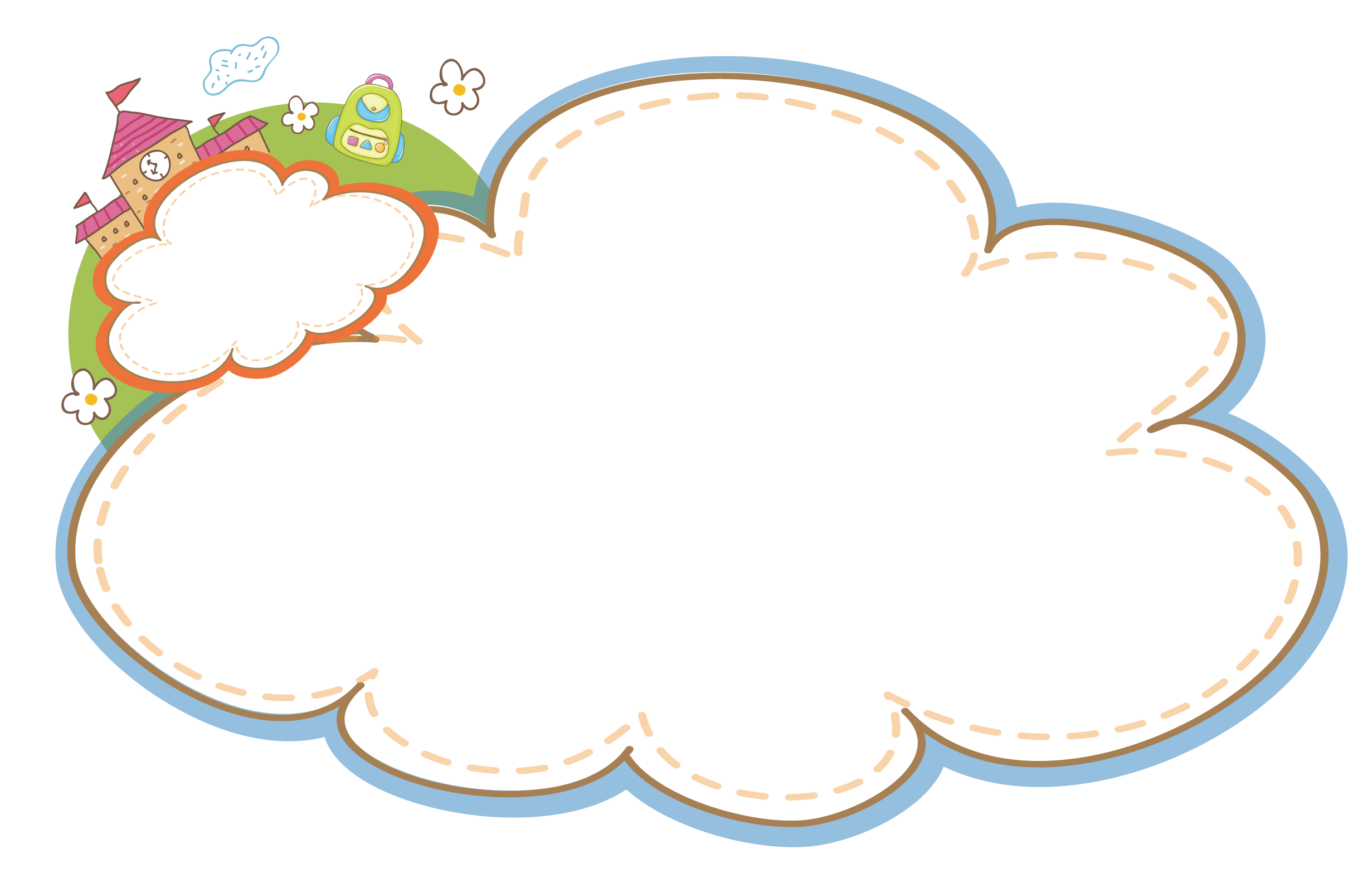 KHỞI ĐỘNG
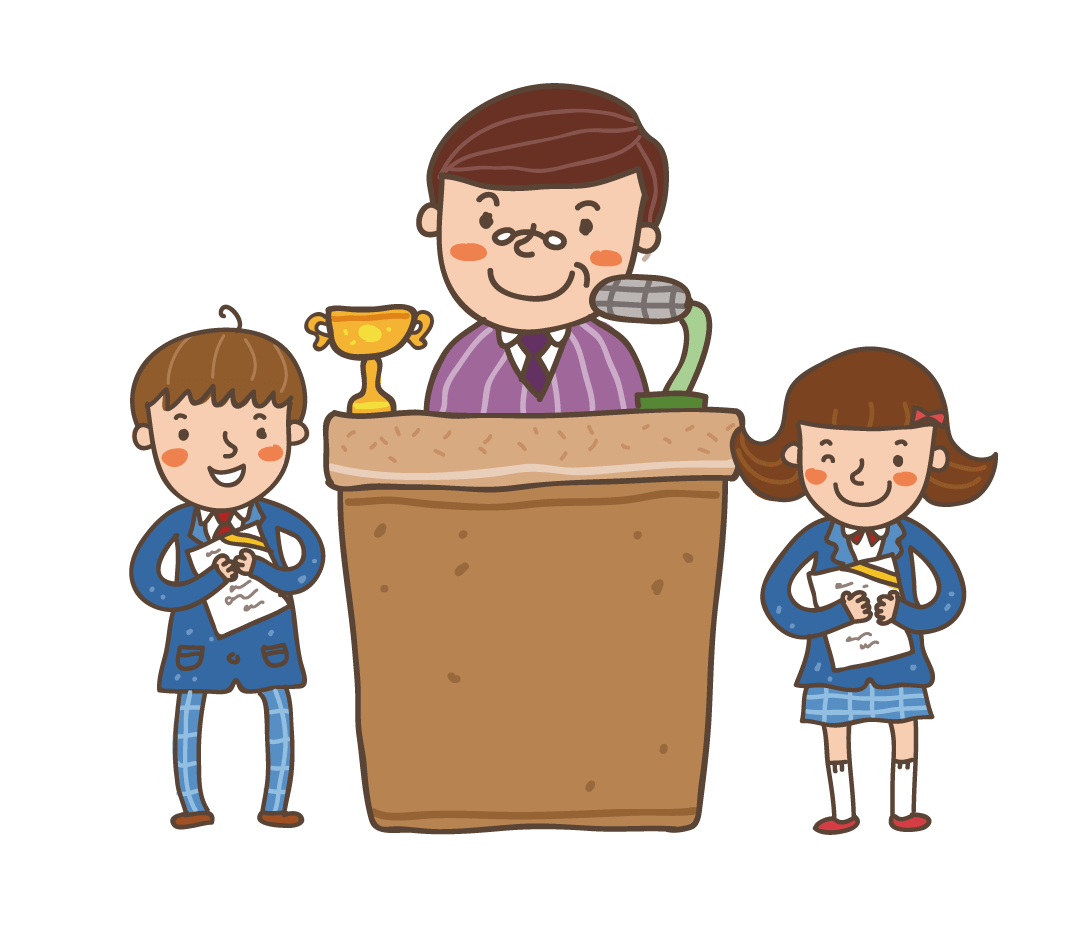 anh,  ach,  ªnh, ªch,  u«ng, ương, ươc, inh   ich,   ai,    ay,   oi,   ay,   ui,   ơi,  ui,  ưi
tói, göi, ngöi, chui, mói, cói, cöi , côi
thưa gửi, bïi ngïi, chia vui, tñi th©n
Quª nội Lan ở Bắc Ninh cã đồi nói trËp   trïng.
H¹t n¾ng bÐ con
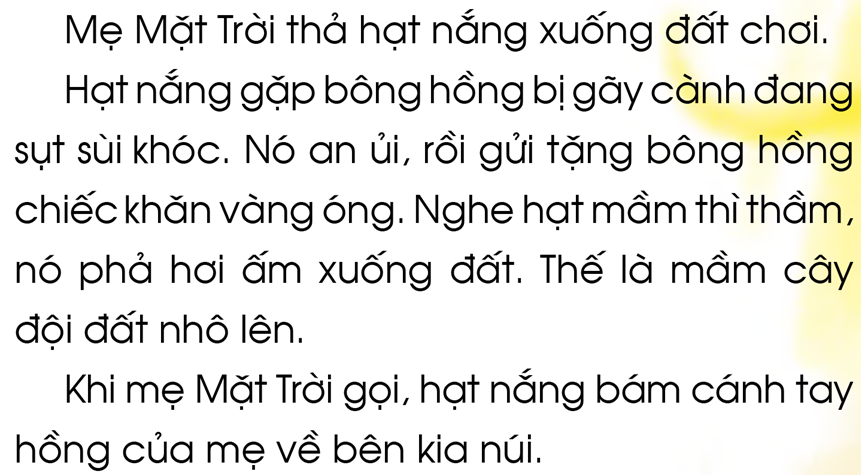 ­u«i
­ư¬i
i
i
u«
ư¬
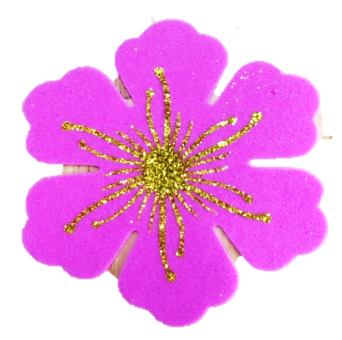 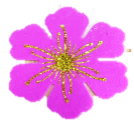 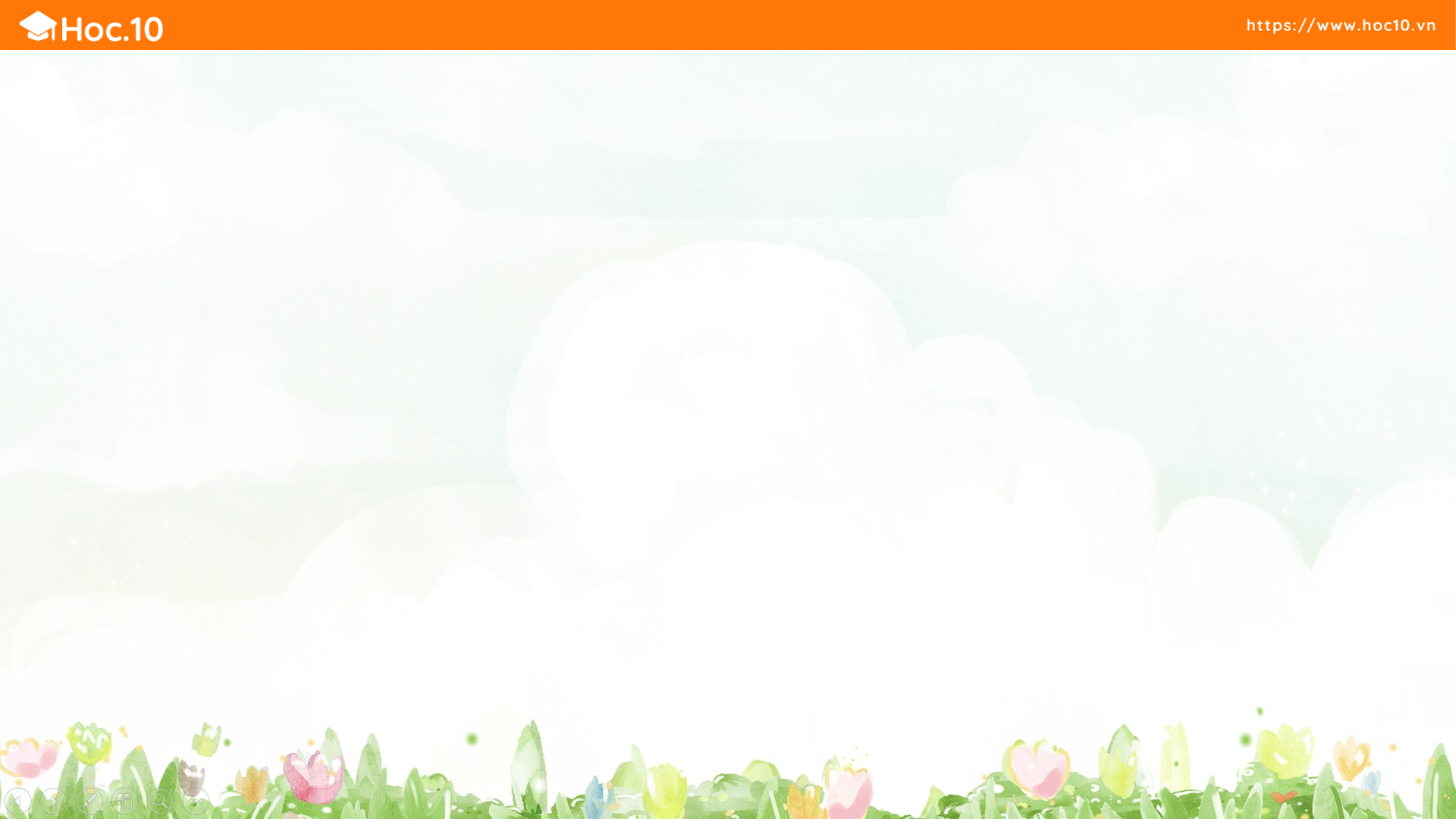 u«i
u«
i
ươi
ươ
i
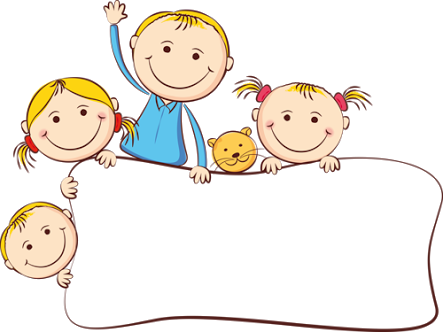 LÀM QUEN
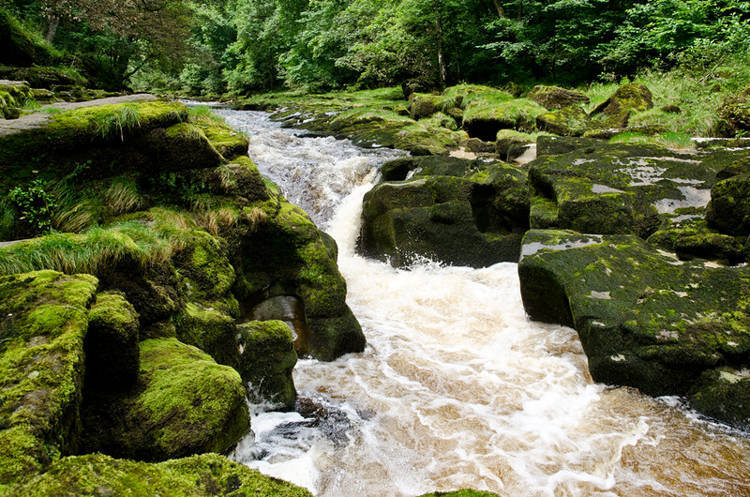 suèi
s
uèi
dßng suèi
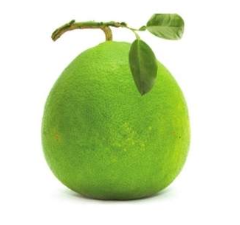 b­ưëi
b
­ưëi
qu¶ b­ưëi
u«i
ươi
suèi
bưởi
qu¶ bưởi
dßng suèi
1
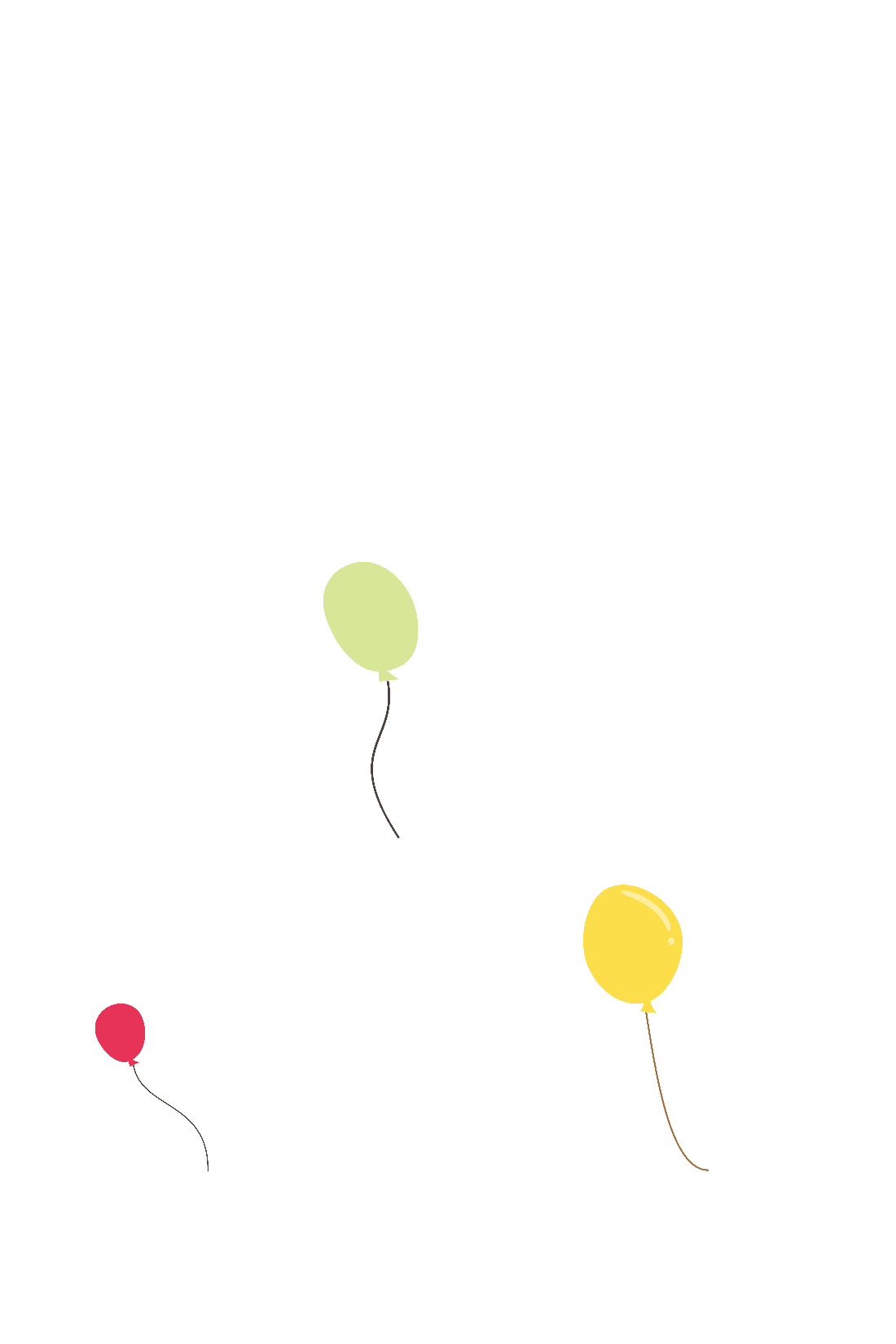 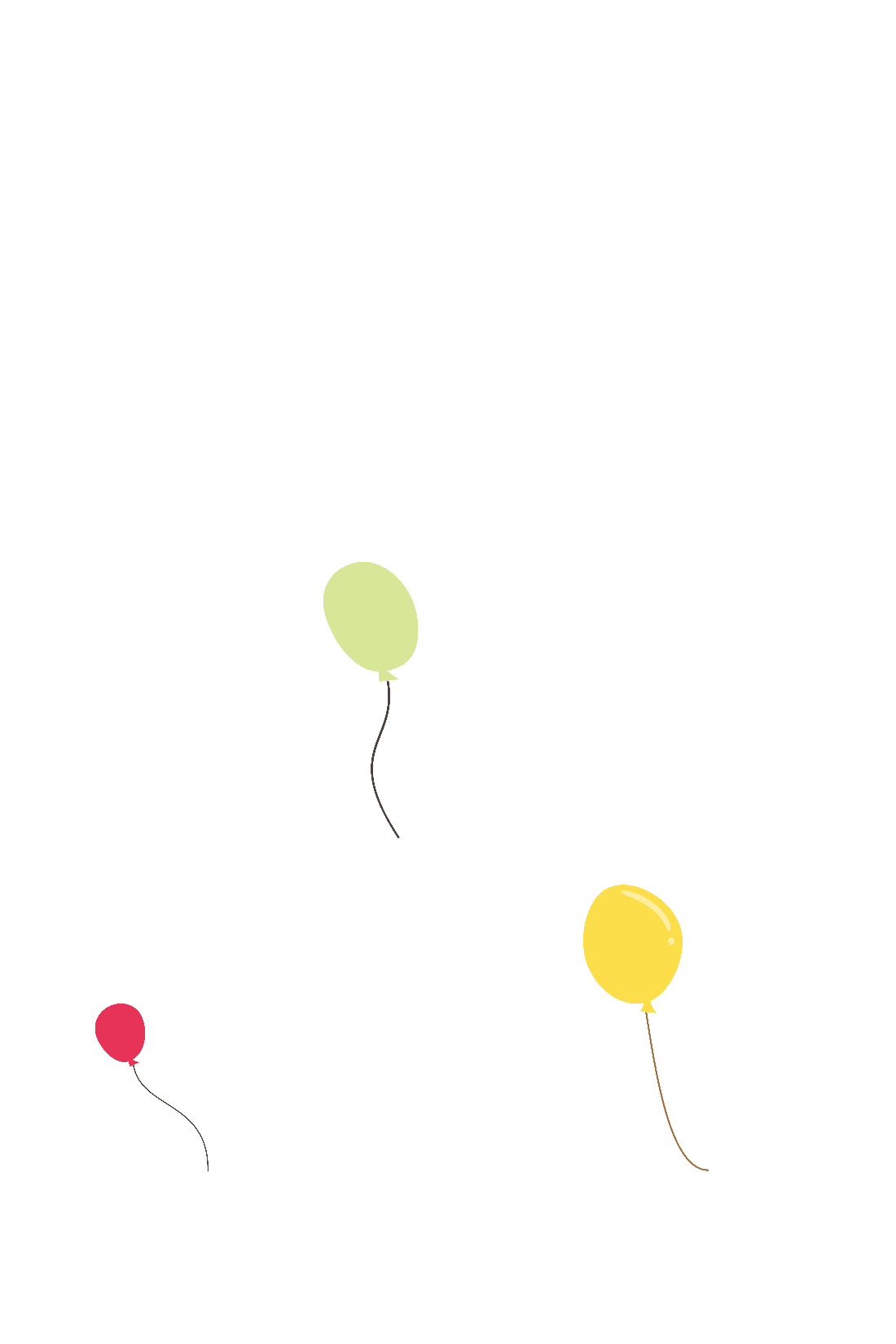 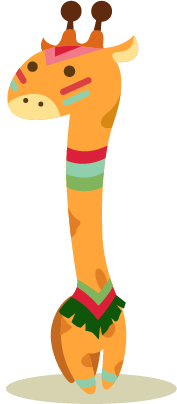 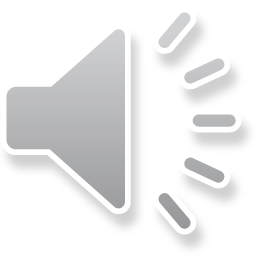 MỞ RỘNG VỐN TỪ
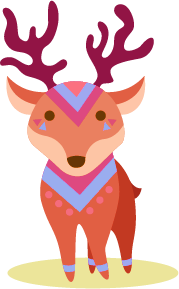 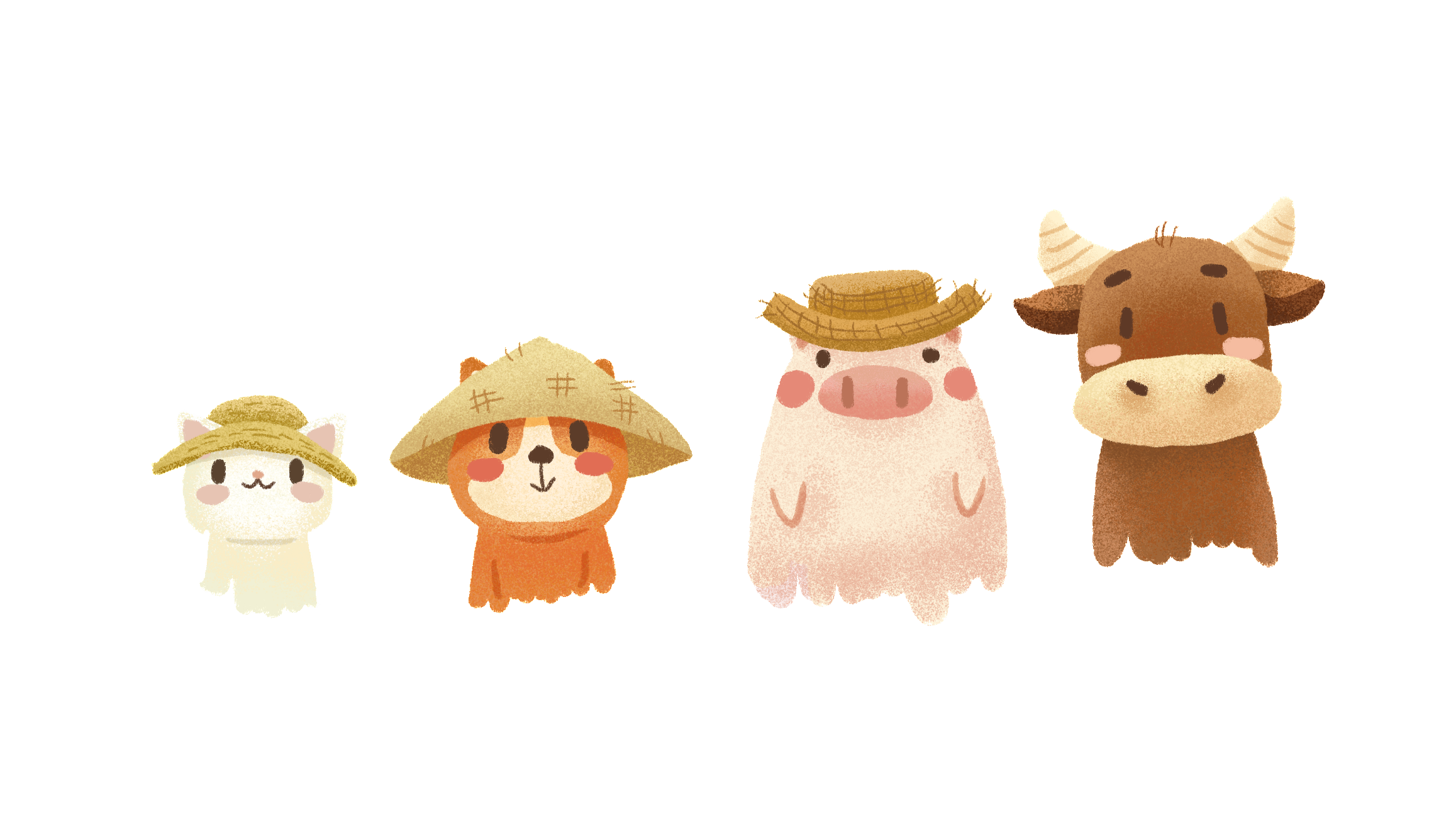 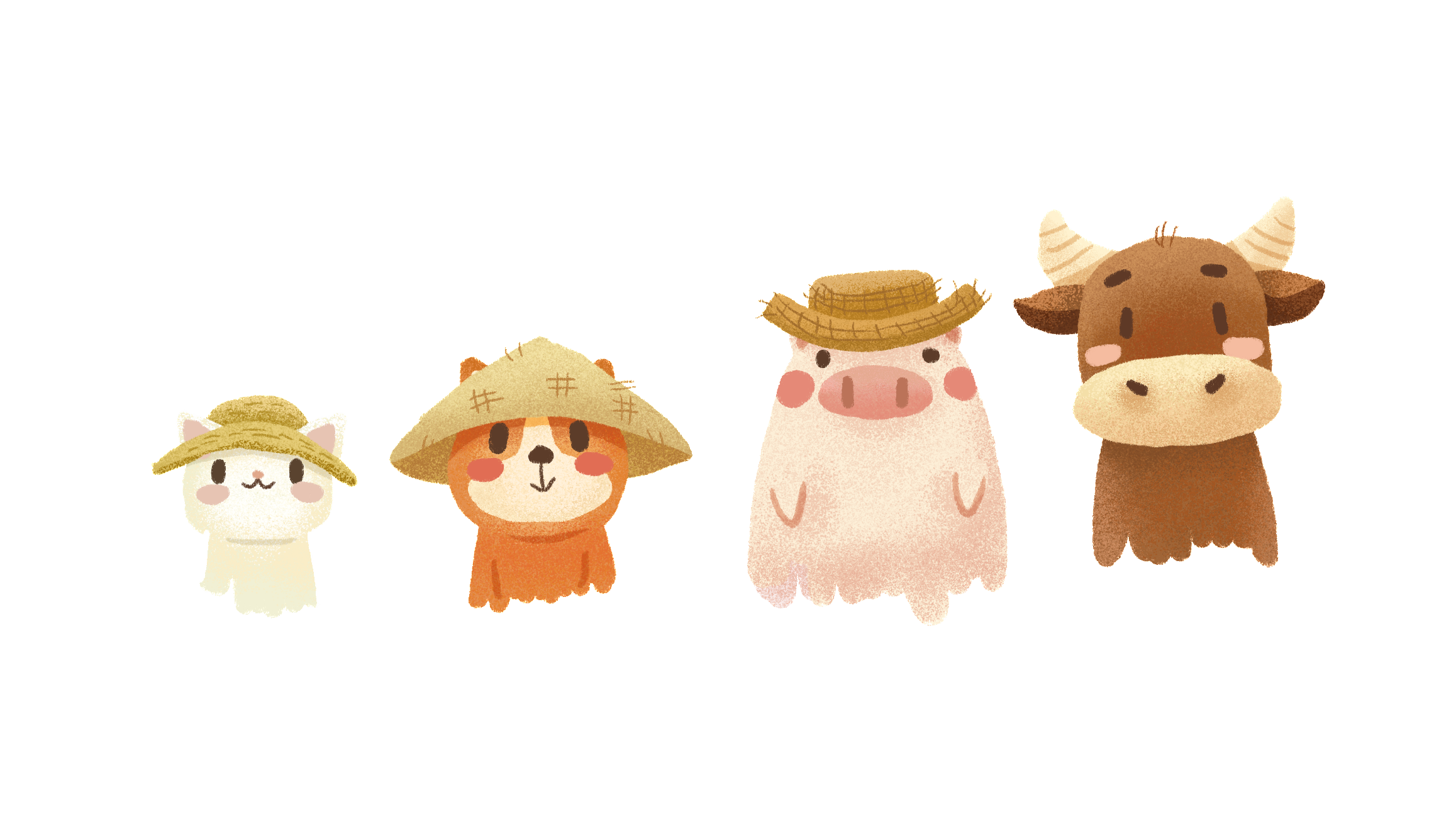 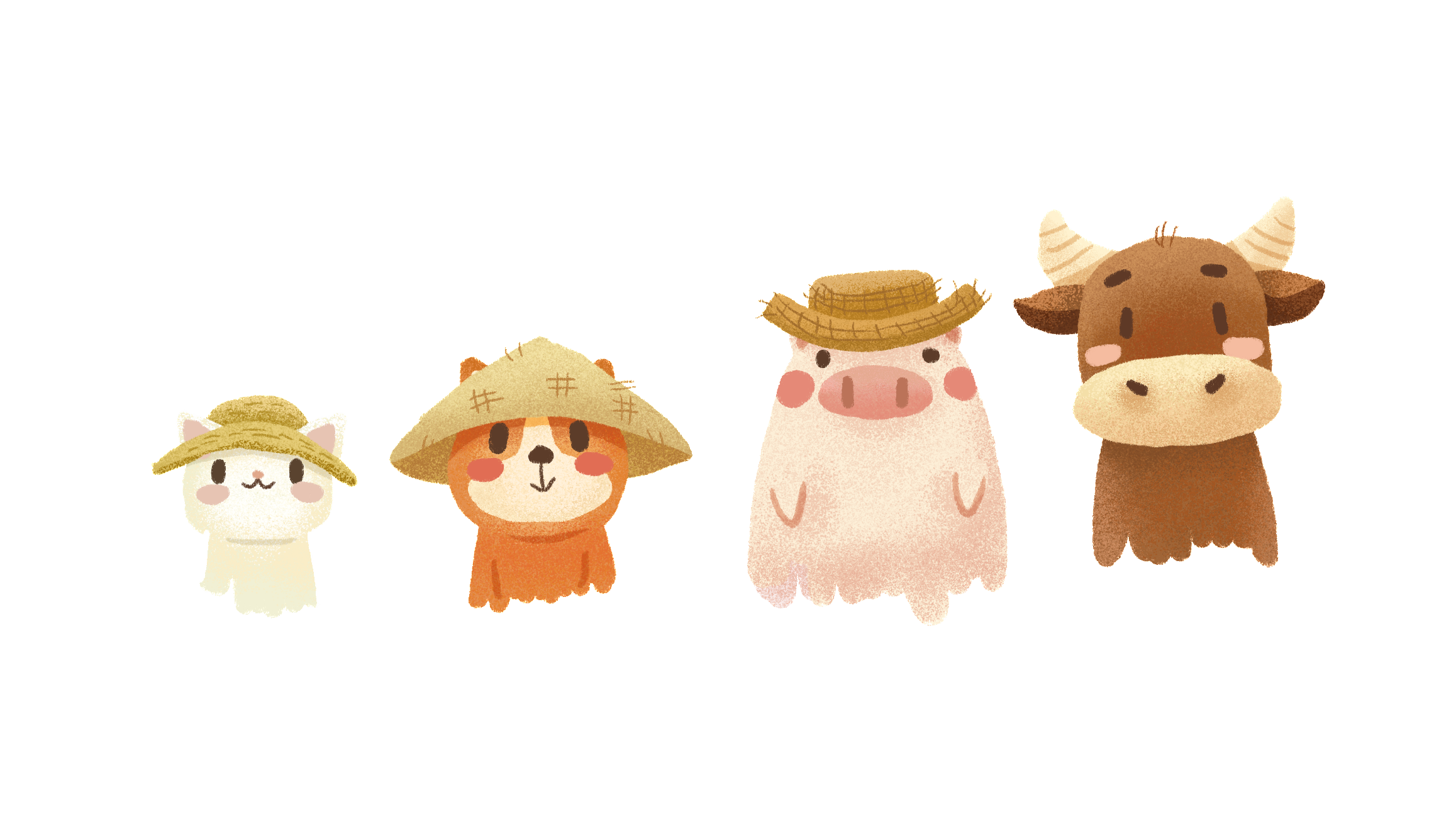 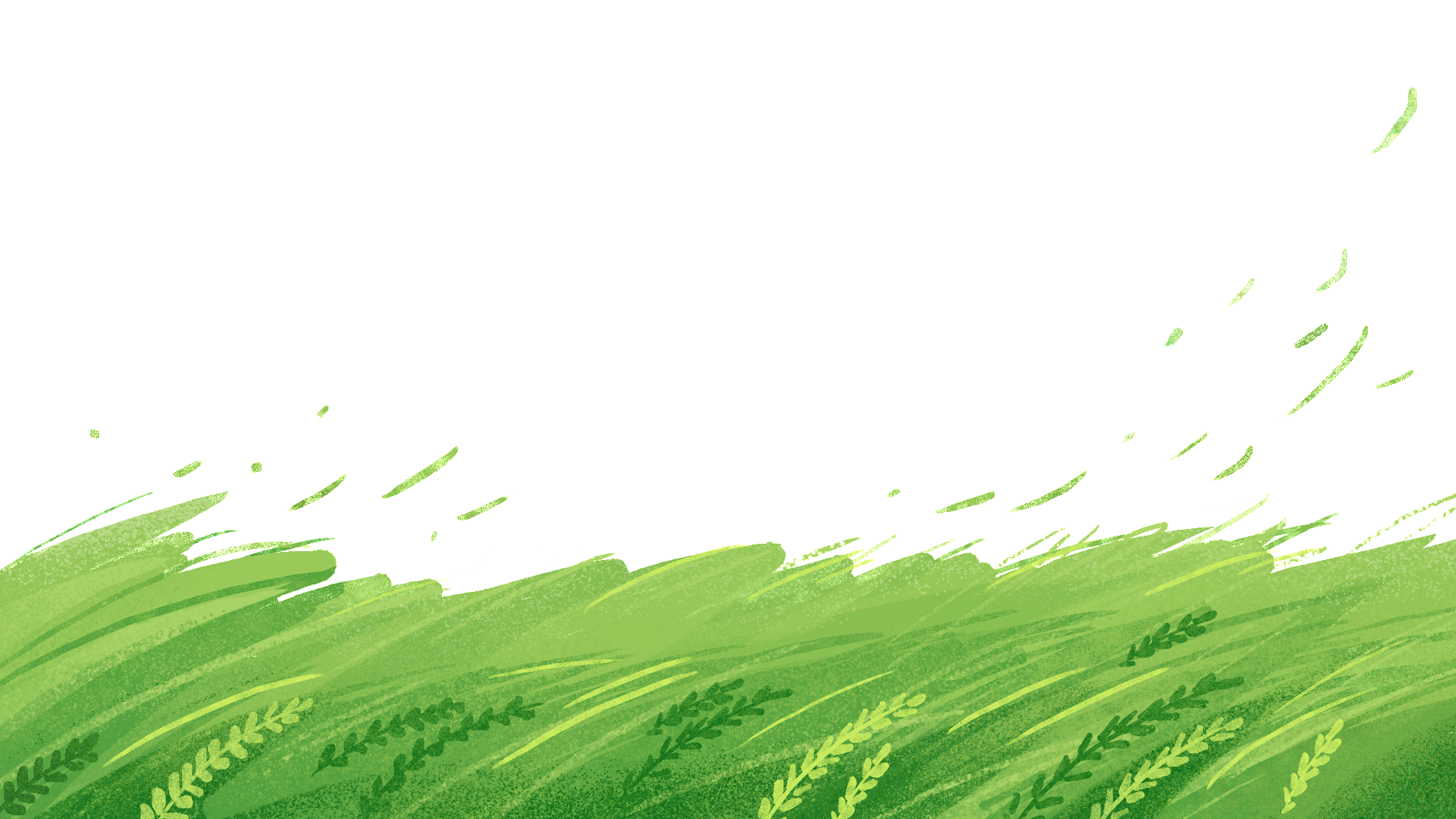 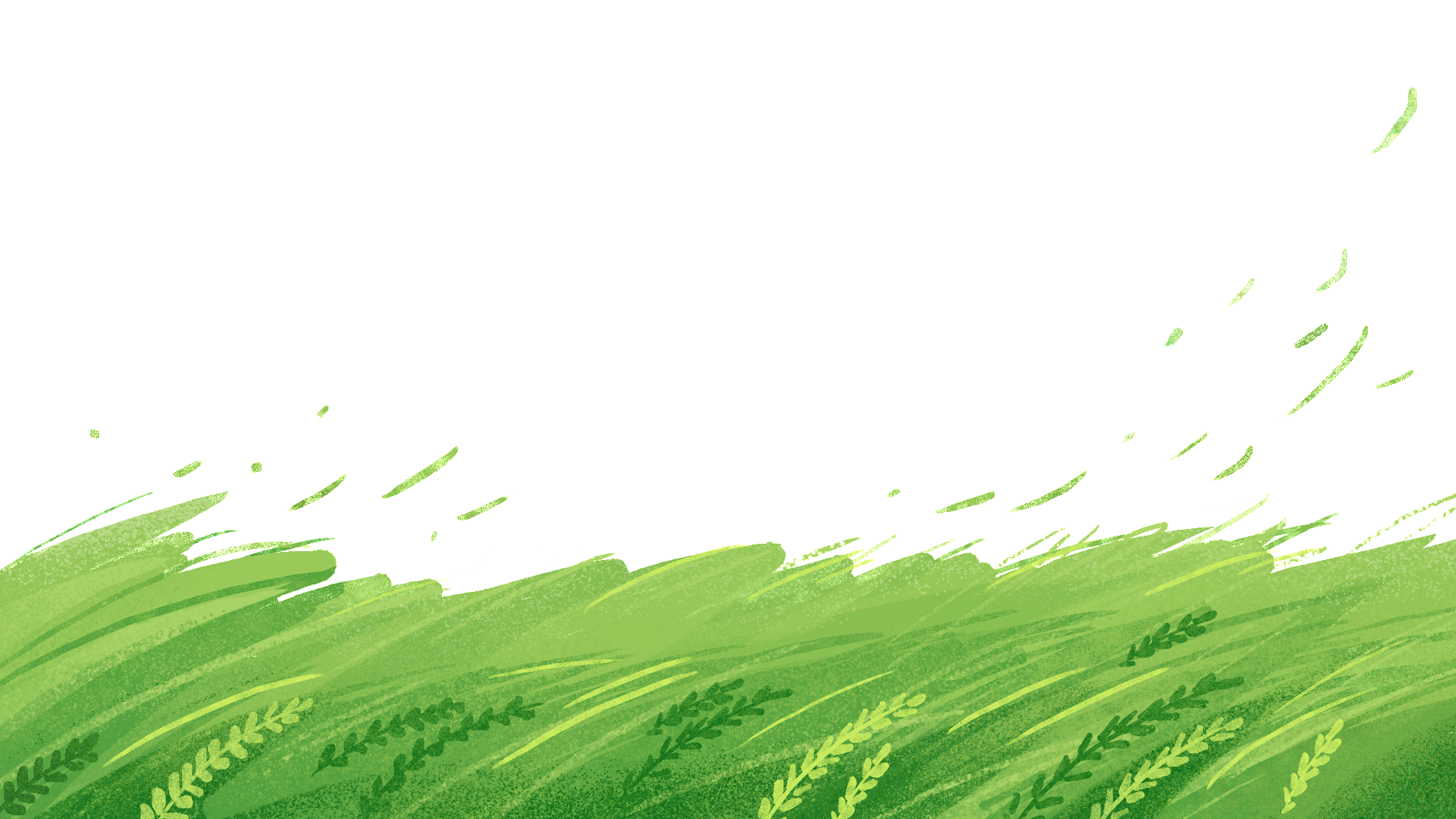 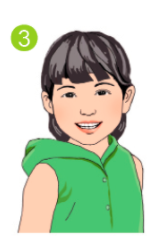 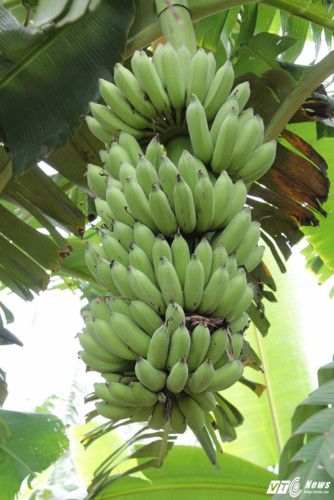 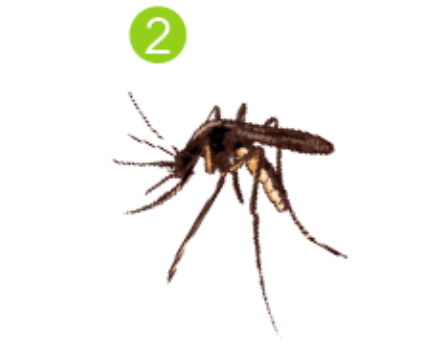 buång chuèi
tư¬i c­ưêi
con muçi
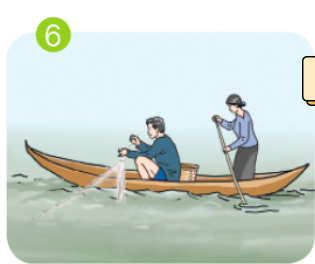 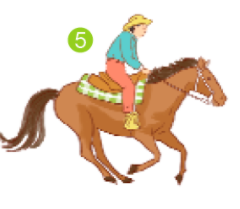 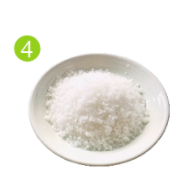 ®Üa muèi
c­ưìi ngùa­
bu«ng l­ưíi
buång chuèi
tư¬i c­ưêi
con muçi
®Üa muèi
c­ưìi ngùa­
bu«ng l­ưíi
2. Tiếng nào có vần uôi? Tiếng nào có vần ­­ươi?
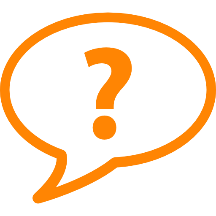 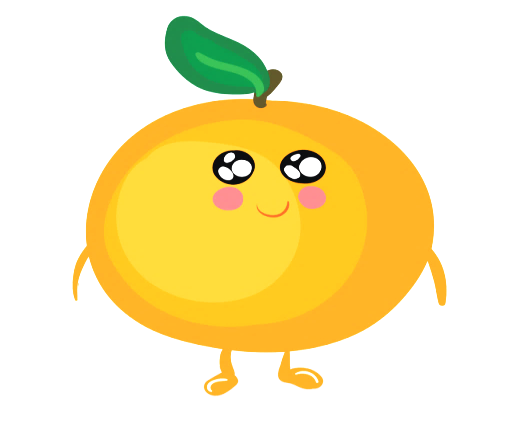 buång chuèi
®Üa muèi
u«i
cưìi ngùa
con muçi
­ươi
tư¬i c­ưêi
bu«ng lư­íi
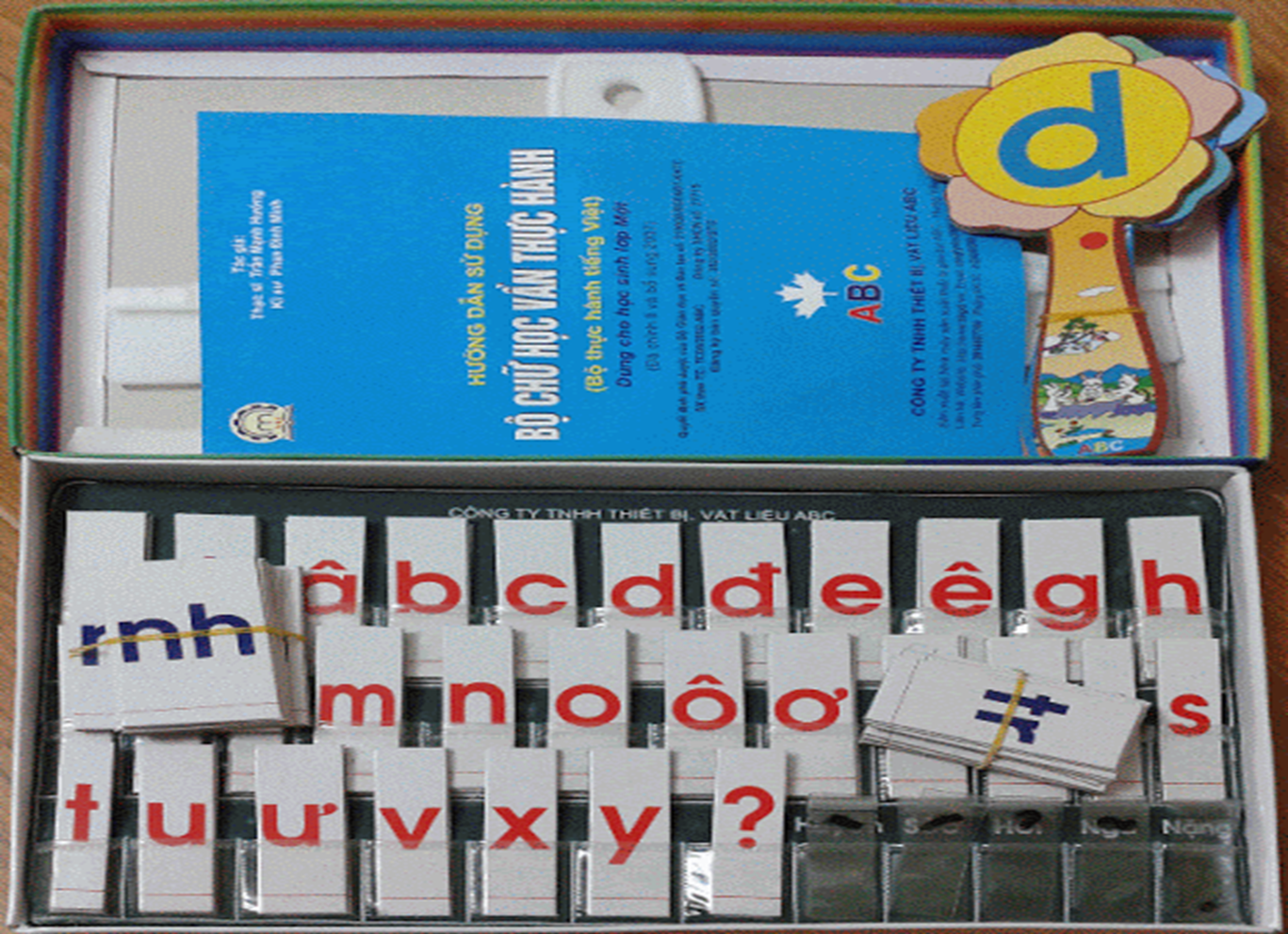 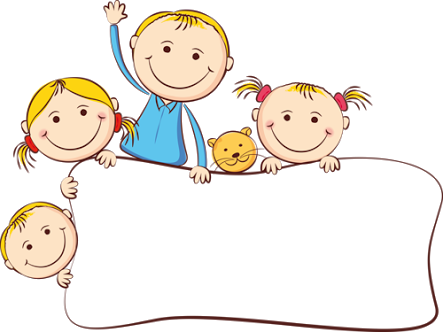 Nghỉ giải lao
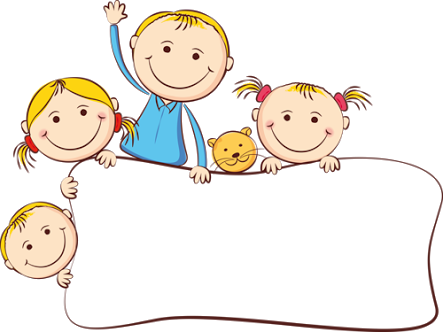 TẬP ĐỌC
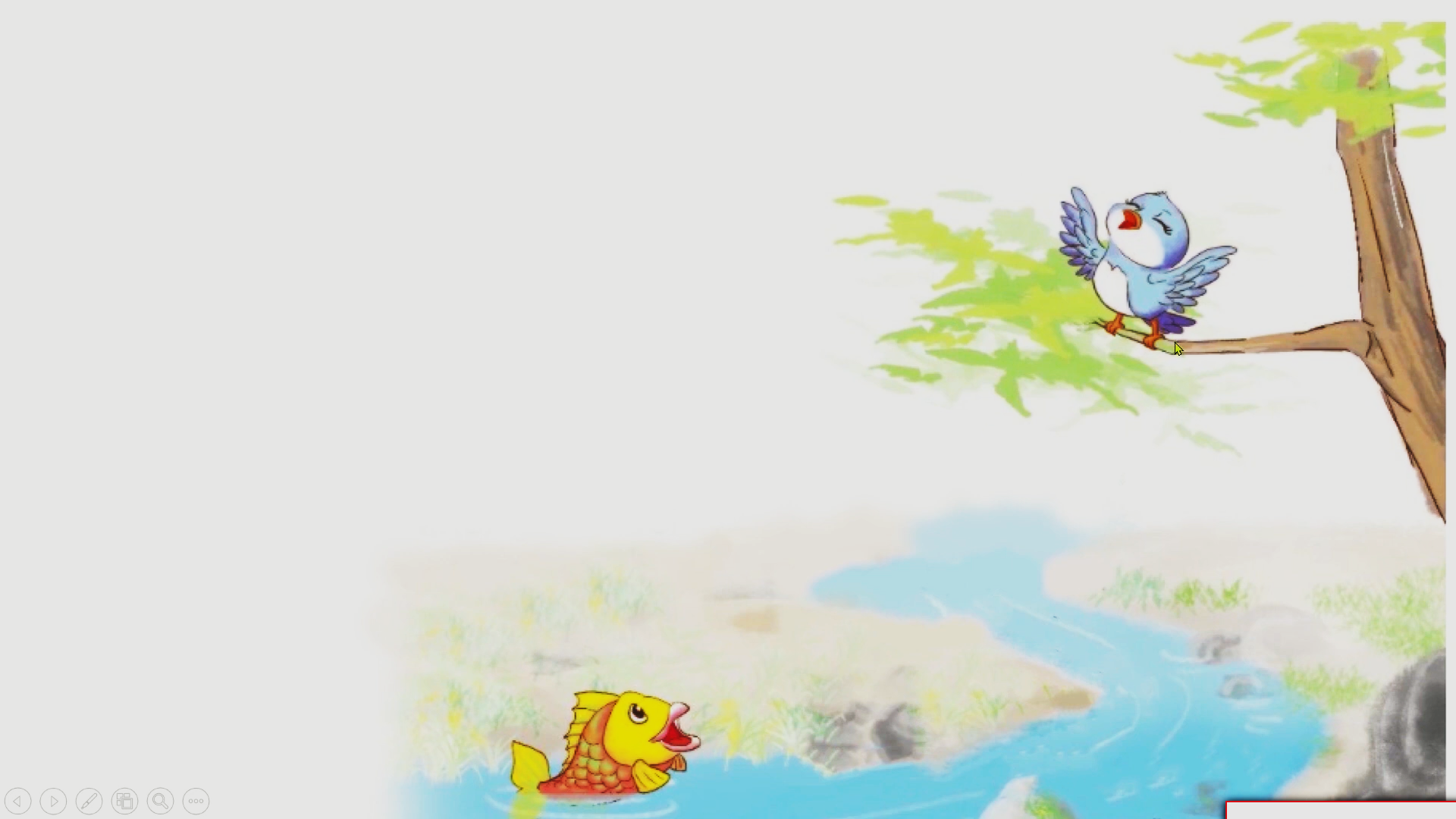 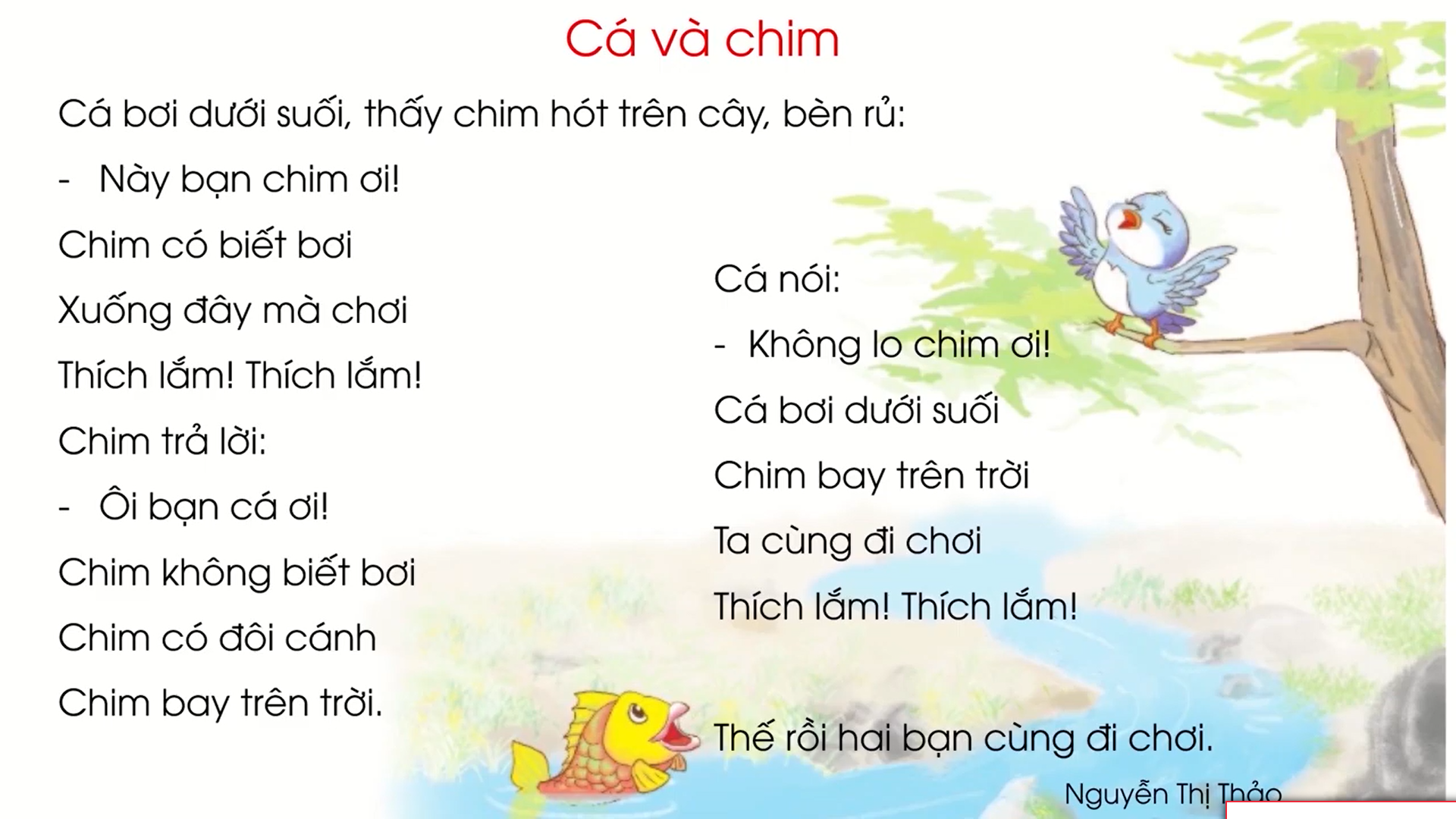 LUYỆN ĐỌC TỪ KHÓ
dưới suối
đôi cánh
hót trên cây
bay trên trời
xuống đây
C¸ vµ chim
     C¸ bơi dưới suối thÊy chim hãt trªn c©y, bÌn rủ:
    -  Nµy b¹n chim ¬i!
     Chim cã biÕt b¬i
     Xuèng ®©y mµ ch¬i
     ThÝch l¾m! ThÝch l¾m!
    Chim tr¶ lêi:
.
Cá nói:
 Không lo chim ơi!
Cá bơi dưới suối
Chim bay trên trời
Ta cùng đi chơi
Thích lắm! Thích lắm!
Thế rồi hai bạn cùng đi chơi.
Chim trả lời:
Ôi bạn cá ơi
Chim không biết bơi
Chim có đôi cánh
Chim bay trên trời.
.
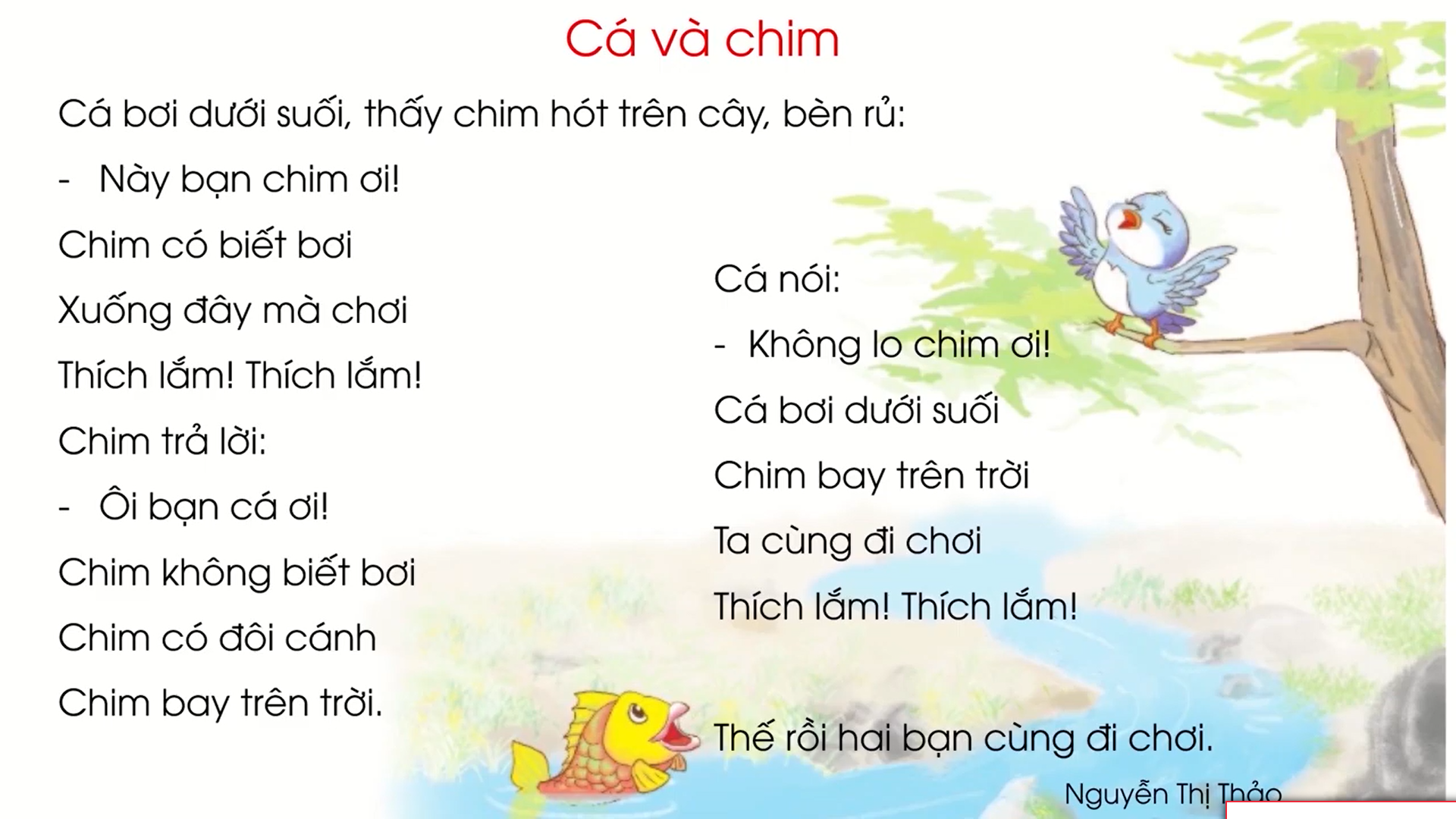 1
3
2
4
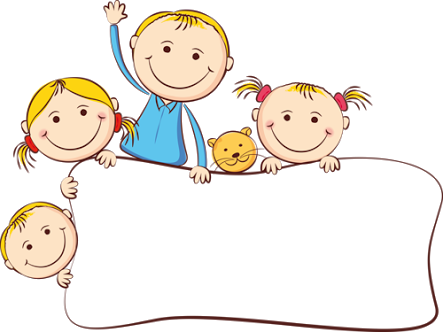 TÌM HIỂU BÀI
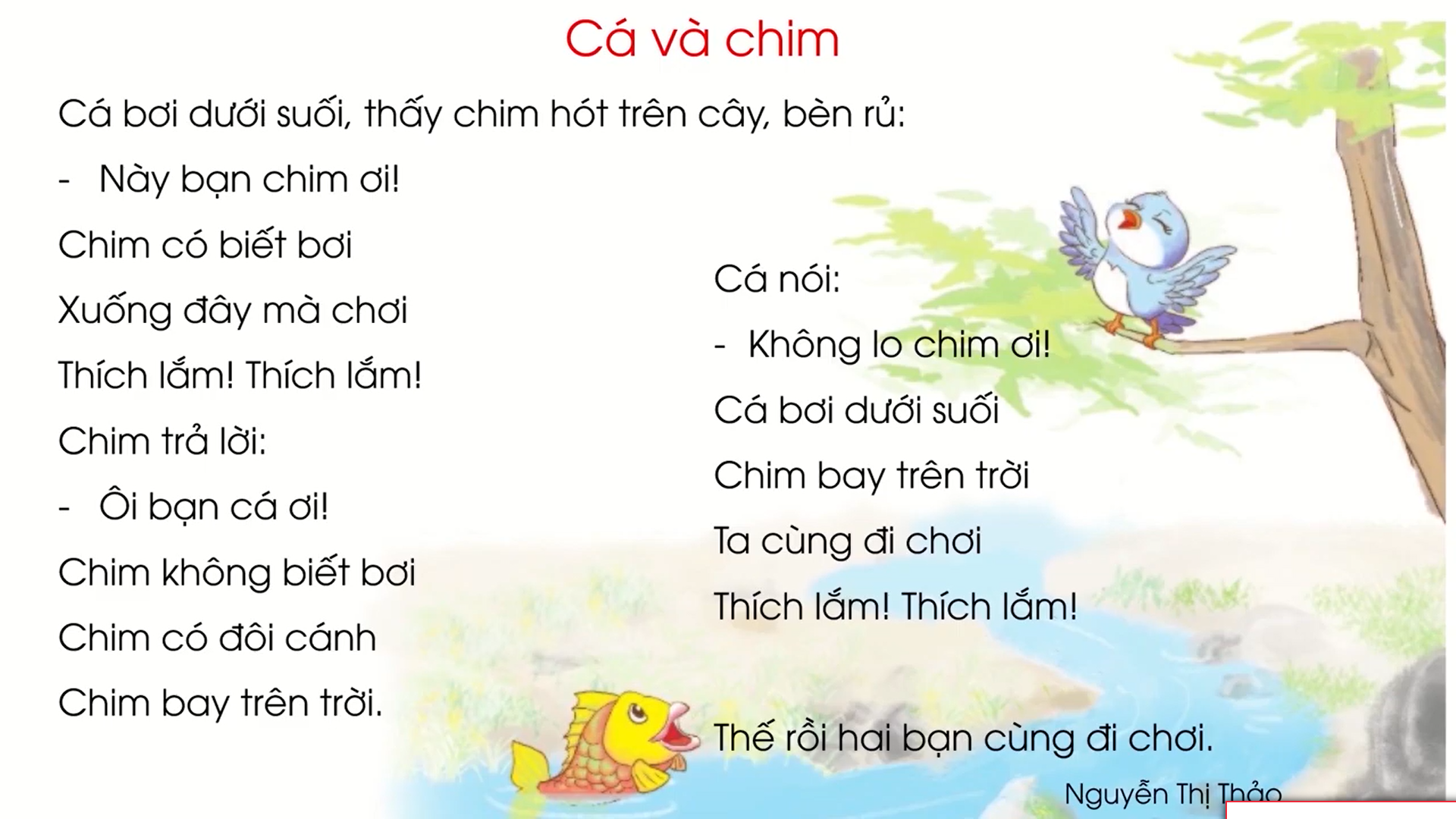 ? Ghép đúng
1) cùng đi chơi
a) Cá
2) bơi dưới suối
b) Chim
3) bay trên trời
c) Cá và chim
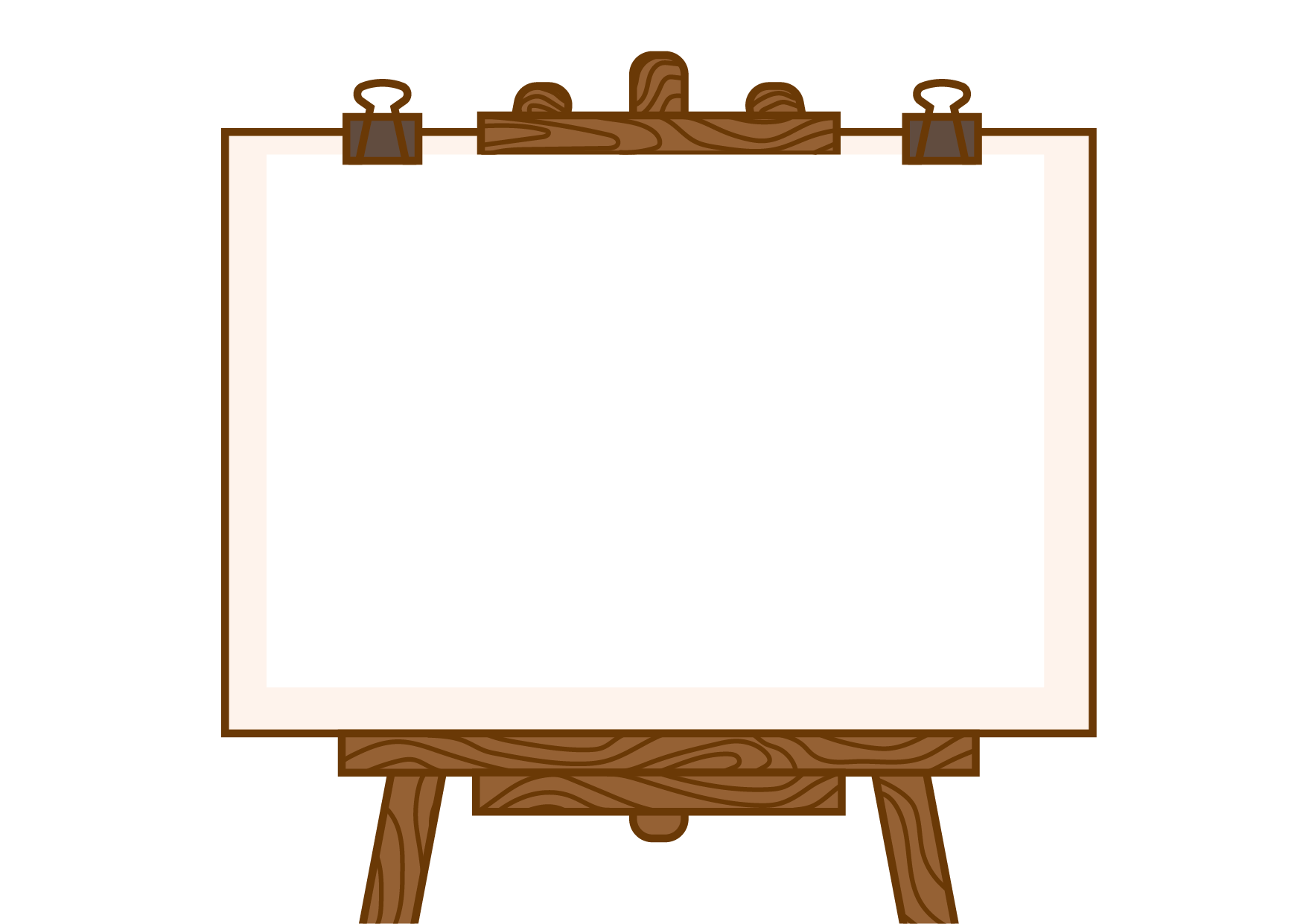 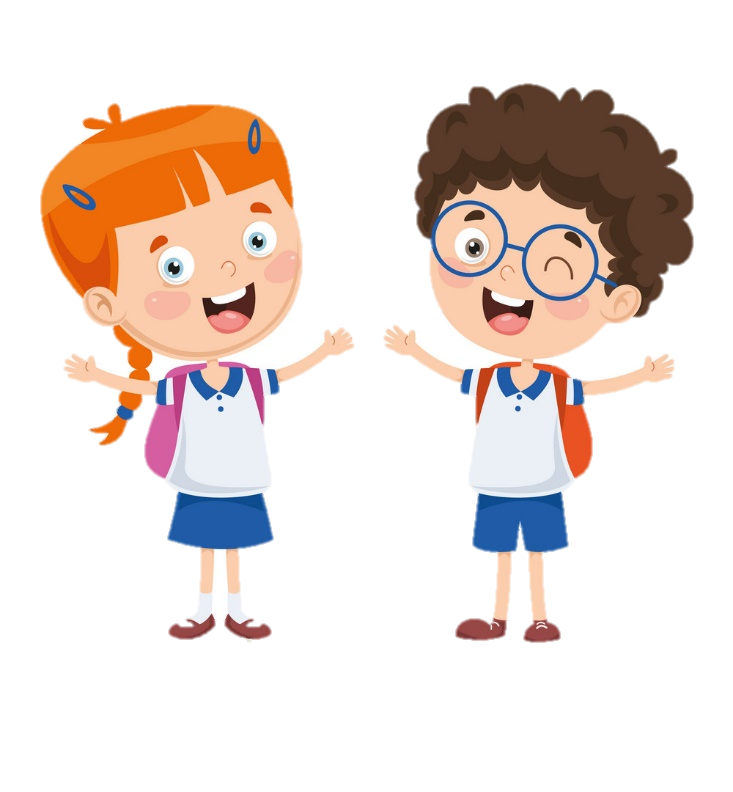 TẬP VIẾT
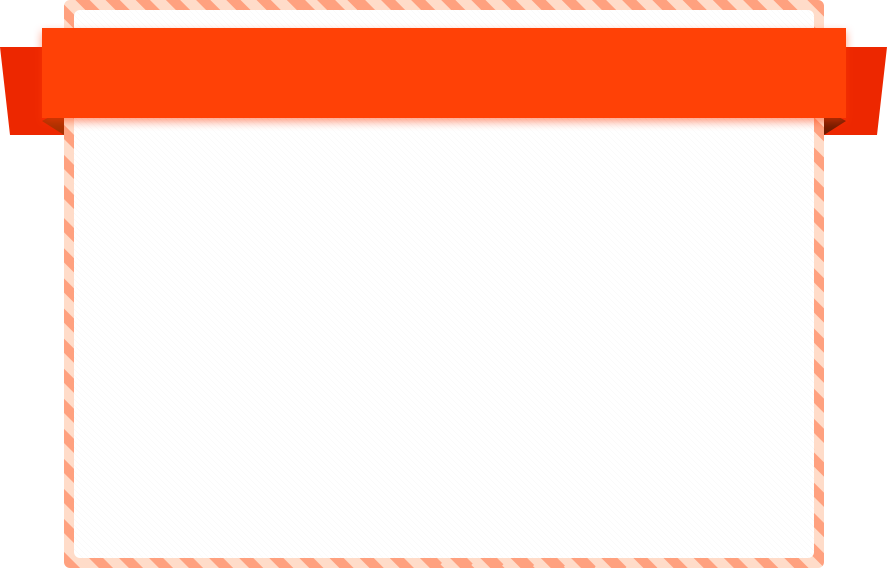 4. Tập viết
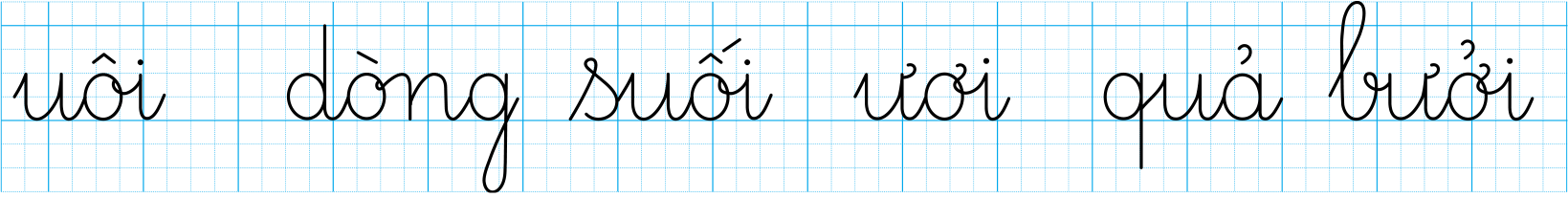